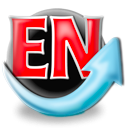 Lab04 : การใช้โปรแกรมบรรณานุกรมพื้นฐาน EndNote X7
อ.อภิพงศ์ ปิงยศ 
สาขาระบบสารสนเทศทางธุรกิจ (BIS)
Outline
แนะนำโปรแกรม EndNote X7
เริ่มต้นใช้งานโปรแกรม EndNote X7
การเพิ่ม Reference ไปยัง EndNote
การใช้ EndNote ร่วมกับ Microsoft Word
2
แนะนำโปรแกรม EndNote X7
3
แนะนำโปรแกรม EndNote X7
EndNote เป็นโปรแกรมจัดการฐานข้อมูลของบรรณานุกรมที่ได้มาจากแหล่งสืบค้นต่างๆ
EndNote สามารถจัดเก็บได้ทั้งเอกสาร Full-text, รูปภาพ, ตาราง, กราฟ, และบรรณานุกรม ซึ่งเก็บไว้ในห้องสมุดส่วนตัวของโปรแกรม EndNote เพื่อให้สามารถนำข้อมูลเหล่านี้มาใช้ในการอ้างอิงในงานเขียนเชิงวิชาการได้
4
แนะนำโปรแกรม EndNote X7 : ข้อดีของ EndNote
จัดเก็บรายละเอียดต่างๆของบรรณานุกรมเอาไว้ใน Library ของ EndNote สามารถใส่เพิ่ม ลบออก แก้ไข และบันทึกเพื่อเอามาใช้ภายหลังได้
มีรูปแบบบรรณานุกรมที่หลากหลายให้เลือกใช้งาน
สามารถแนบไฟล์ PDF กับบรรณานุกรมได้ และยังสามารถไฮไลท์ส่วนสำคัญได้เหมือนกับการใช้โปรแกรมอ่าน PDF ทั่วไป
ฐานข้อมูลทั่วไปจะมีไฟล์ของ EndNote ให้ดาวน์โหลด จึงสามารถสร้างบรรณานุกรมได้อย่างง่ายดาย และมีความถูกต้องตามหลักวิชาการ
ทำงานร่วมกับ Microsoft Office หรือ OpenOffice ได้อย่างราบรื่น
5
เริ่มต้นใช้งานโปรแกรม EndNote X7
6
เริ่มต้นใช้งานโปรแกรม EndNote X7 : เมื่อเริ่มเปิดโปรแกรม
สร้าง Library ใหม่
เปิด Library เดิม
7
เริ่มต้นใช้งานโปรแกรม EndNote X7 : สร้าง Library ใหม่
เลือกพื้นที่สำหรับเก็บไฟล์ EndNote Library
8
เริ่มต้นใช้งานโปรแกรม EndNote X7                                         : หน้าตาของ EndNote
9
การเพิ่ม Reference ลงไปใน EndNote
10
การเพิ่ม Reference ลงไปใน EndNote
การเพิ่ม Reference ด้วยตัวเอง
การนำเข้าข้อมูล Reference จากฐานข้อมูลมายัง EndNote
11
การเพิ่ม Reference ด้วยตัวเอง (1)
เลือก Reference
เลือก New Reference
12
การเพิ่ม Reference ด้วยตัวเอง (2)
เลือกประเภทของเอกสารที่จะนำมาอ้างอิง
13
การเพิ่ม Reference ด้วยตัวเอง (3)
กรอกข้อมูลของงานเขียนทางวิชาการลงไป
14
การเพิ่ม Reference ด้วยตัวเอง (4)
1) เมื่อกรอกข้อมูลสำเร็จแล้วให้เลือก File
3) เลือก yes เพื่อบันทึก
2) เลือก Close Reference
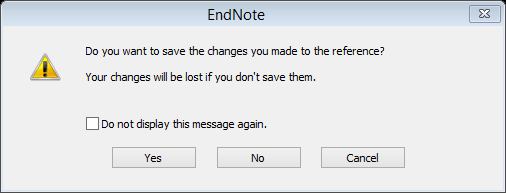 15
การเพิ่ม Reference ด้วยตัวเอง (5)
Reference จะถูกเก็บเอาไว้ใน Library
16
การแนบไฟล์ใน Reference (1)
คลิกที่ Attach File                แล้วเลือกไฟล์ที่ต้องการแนบ
17
การแนบไฟล์ใน Reference (2)
ไฟล์ที่แนบจะสามารถเปิดอ่าน, comment และไฮไลท์ได้
18
การเปลี่ยนรูปแบบตัวอักษร (1)
2) เลือก Change Case แล้วเลือกรูปแบบที่ต้องการ โดยทั่วไปจะใช้แบบ Capitalize Each Word
1) เลือกตัวอักษรที่ต้องการเปลี่ยน (ปกติจะเป็นชื่อเรื่อง)
19
การเปลี่ยนรูปแบบตัวอักษร (2)
Capitalize Each Word
20
การเลือกรูปแบบบรรณานุกรม (Bibliographic Style) (1)
1) เลือก Reference ที่ต้องการ
2) เลือกรูปแบบที่ต้องการ เช่น APA 6th
21
การเลือกรูปแบบบรรณานุกรม (Bibliographic Style) (2)
รูปแบบที่เลือกสามารถตรวจสอบได้ที่ Preview
22
การนำเข้าข้อมูล Reference จากฐานข้อมูลมายัง EndNote (1)
ภายในเว็บไซต์ฐานข้อมูลวิจัยทุกๆเว็บไซต์ จะมีปุ่ม “Cite” หรือ “อ้างอิง” อยู่
เช่น ใน Google Scholar ก็มีอยู่เช่นกัน ดังในรูป
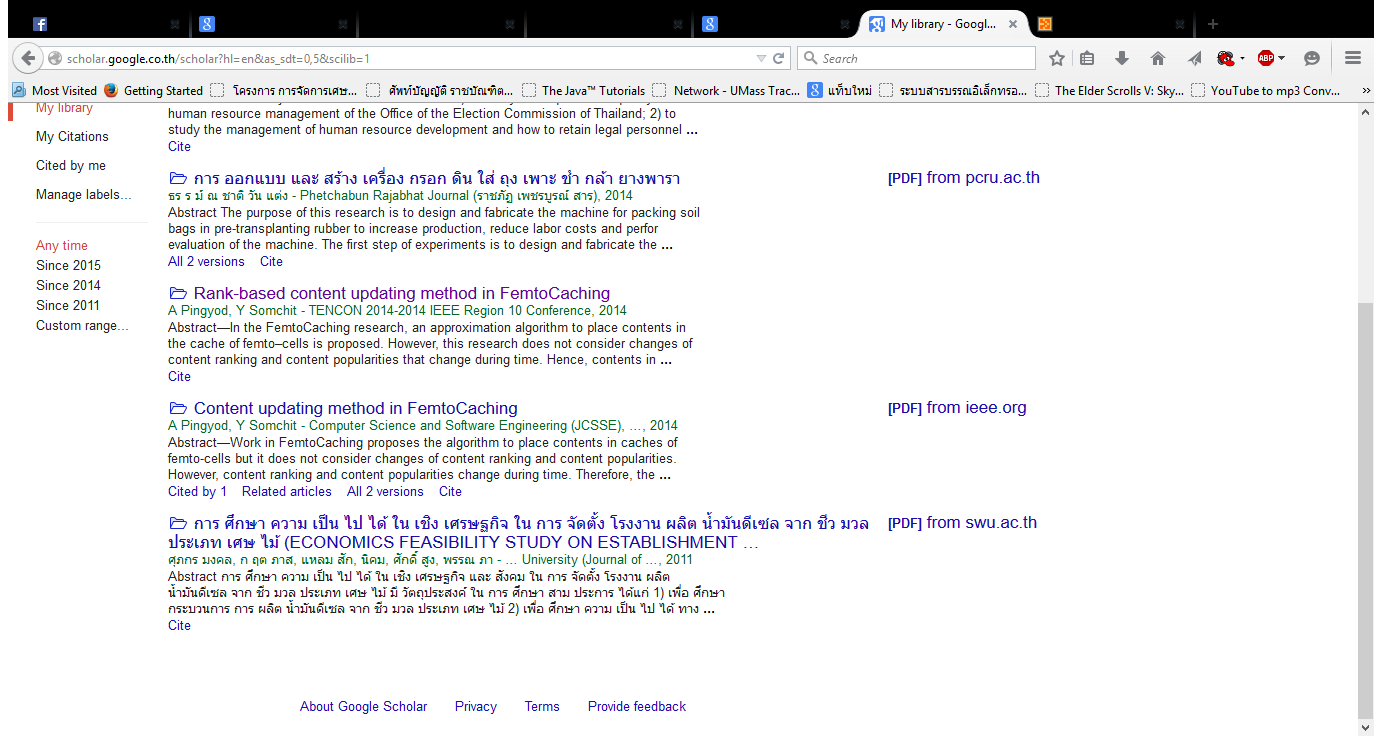 23
การนำเข้าข้อมูล Reference จากฐานข้อมูลมายัง EndNote (2)
เลือก EndNote
24
การนำเข้าข้อมูล Reference จากฐานข้อมูลมายัง EndNote (3)
เลือก Open
25
การนำเข้าข้อมูล Reference จากฐานข้อมูลมายัง EndNote (4)
Reference ที่ Import             มาใหม่ จะอยู่ในกล่อง Imported References
26
การใช้ EndNote ร่วมกับ Microsoft Word
27
การใช้ EndNote ร่วมกับ Microsoft Word (1)
เลือกการอ้างอิงที่ต้องการ
28
การใช้ EndNote ร่วมกับ Microsoft Word (2)
2) เลือกแท็บ EndNote X7
3) เลือก Insert Citation และ Insert Selected Citation ตามลำดับ
1) เลือกพื้นที่ที่ต้องการอ้างอิง
29
การใช้ EndNote ร่วมกับ Microsoft Word (3)
Reference ที่ Import เข้ามาจะปรากฏอยู่ใน MS Word  โดยอัตโนมัติ
30
การใช้ EndNote ร่วมกับ Microsoft Word (4)
เมื่ออ้างอิงข้อมูลมากขึ้นเรื่อยๆ โปรแกรมจะสร้างบรรณานุกรมต่อกันไปเรื่อยๆ เช่นกัน
31
แหล่งอ้างอิง
http://www.li.mahidol.ac.th/service/manual/Endnote_x7.pdf
32